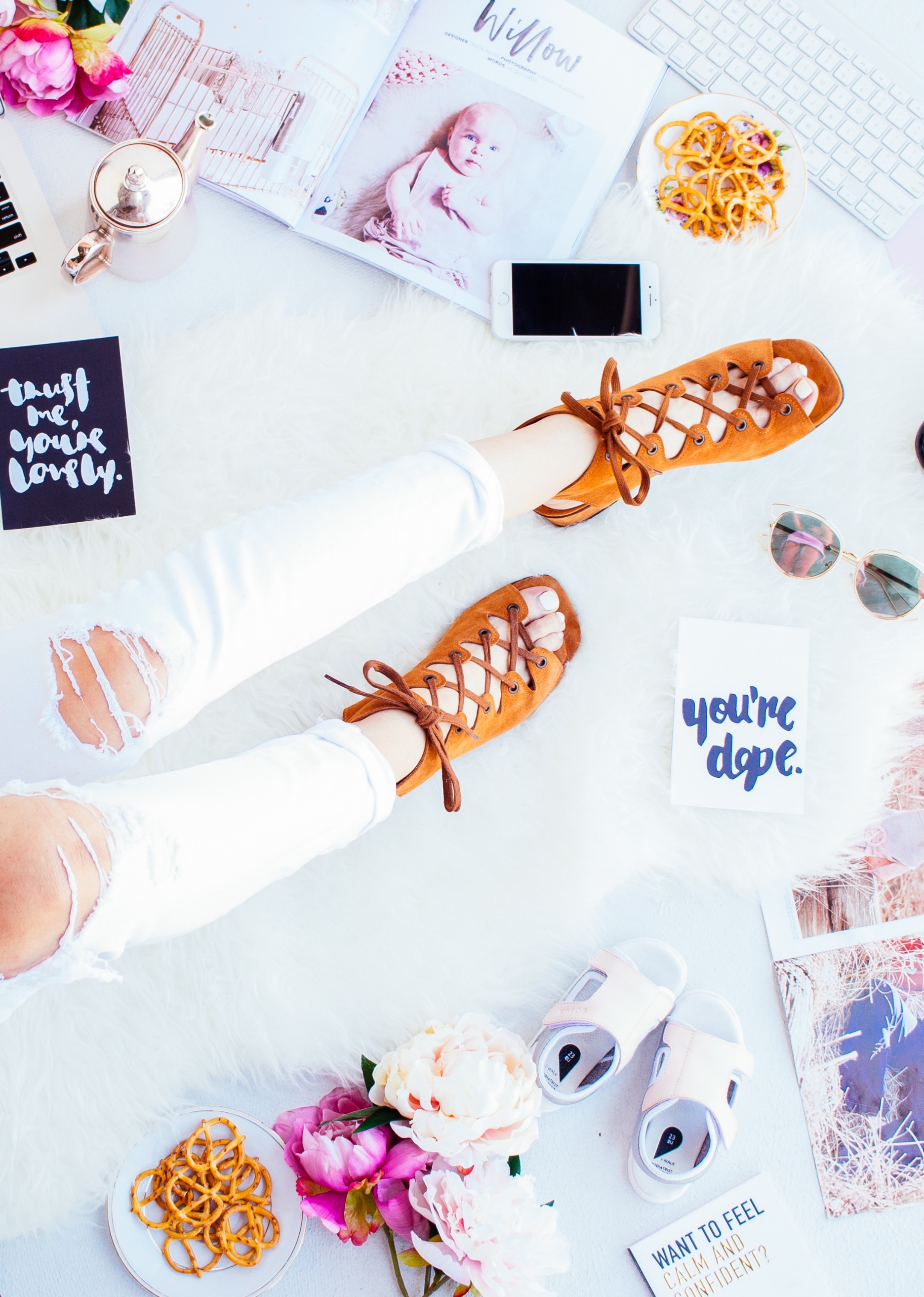 THE
SEIKA GAKUEN HIGH SCHOOL
HAKODATE BAY CAMPUS
2020
OPEN SCHOOL
①7/23（木・祝日）②10/24（土）　
③11/21（土）④12/12（土）
☆時間はいずれも午後１時からです
☆各日程の詳細はHPをご覧ください
準備の都合上、
なるべく、事前の　ご予約をお願い致します。
2020
月華祭
IN
テーオーデパート
オープンスクールの内容
0138-76-1593
または
HPのご予約ページから
9/19（土）
荒天時翌日順延
学校説明
個別相談（希望者）
授業体験（希望者）
新型コロナウィルスの感染状況により開催できない場合もあります
精華学園高等学校　函館校
函館市大手町18-8　0138-76-1593